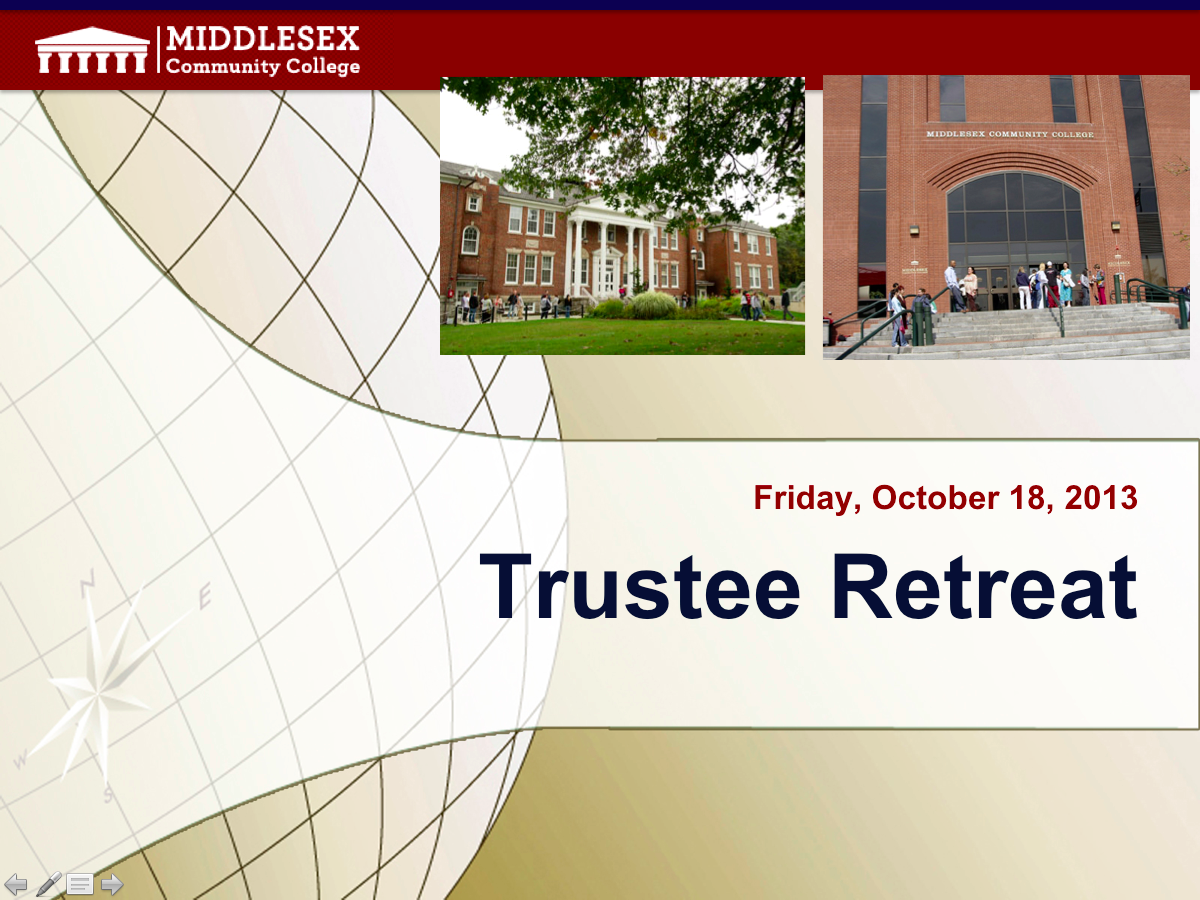 Middlesex GPA Pilot Placement
Linda Dart-Kathios, Mathematics Department ChairKathleen Jennings Sweeney, EdD Dean of STEM
Interdisciplinary Planning Team.
Phil Sisson, Provost & Vice President of Academic Affairs
Kate Sweeney, Dean of STEM
Phyllis Gleason, Dean of Foundational Studies, First-Year Experience, and General Education
Donald Brady, Assistant Dean of STEM
Linda Dart-Kathios, Professor of Mathematics
Joseph Patuto, Senior Academic Technology Officer
Noreen McGuinness-Olson, Director of Academic Support Programs
Pat Bruno, Dean of Career transfer and academic advising
Paula Pitcher, Vice President Enrollment Research and Planning
Audrey Nahabedian, Dean Enrollment Management
Jennifer Luddy, Dean Research and Planning
Linda Heineman, Director of Institutional Research
Marilynn Gallagan, Dean of Admissions
Jillian Freitas-Haley, Director of Admissions
Daniel Moynihan, Registrar
Lisa Gibson, Assistant Registrar
Timeline
Planning  for Fall 14 
Academic affairs and Enrollment
Began with Admissions and Math chair in Spring 14
Spring 15
Formed Interdisciplinary  Leadership team for planning and coordination
Reviewed data from initial pilot
Fall 15 and Spring 16
Planned for increase in placement by GPA
Made projections
Where do we need to increase and decrease # of sections?
What interventions are needed to enhance student success?
Timeline
Used GPA and Accuplacer administration
Fall 2014 Pilot Results
Fall 2015 Pilot: Placement by College Level Course
Fall 2015: Course Completion Rates
Results for whole pilot which includes those students testing into CL math and dev. math
Fall 2015: Course Completion Rates
Results for those students testing into dev. Math n=100
Lessons Learned
Important to involve faculty and staff across the institution in planning and implementation
Allows for consistent message 
Provides for a  cohesive  and comprehensive planning approach
Infrastructure is key to implementation
Procedures needed adjustment to support project
Transcript input and review
New codes in Banner needed to identify students in cohort
Revision of course schedule to shift courses  required (college level vs developmental)
Student practices impact approach
Late applications
Transcript not required for application
Importance of developmental coursework aligned to majors
Provided an opportunity 
To determine a better way to place students
In conjunction with CCA work, the GPA pilot highlighted the need for aligning Math to Programs
Aligning Math to Programs
Modules 1- 8
Developmental
Prep for College Math 
RAMP Up
Path A: Algebraic Literacy
Path B: Math Literacy
Modules  80 through 85
Modules 70 through 73
STEM:
   Computer Science
   Engineering
   Env. Health
   Life Science
   Mathematics
   Physical Science
Program requirements
All other programs
including STEM:
IT, CAD, CF, Biotech

see program requirements 
for specific course requirements
College Level
Mathematics
Education Transfer
Business Transfer
MAT 195  Precalc for Engineering & Science
MAT 165 Trig
MAT 196 Accel. Precalc w/ Trig
MAT 177
Statistics
MAT 177 Statistics
MAT 182 Precalc  for Bus & SS
MAT 130/131
Elements of Math I/II
MAT 120  
Math For Liberal Arts
MAT 290  Calculus I
MAT 291  Calculus II
MAT 292  Calculus III
MAT 298  Diff. Eq.
Prior to alignment:
Concerns/Further Research
Pilot offered an opportunity to address concerns regarding accuplacer as a tool to predict success in College Level  math
Need further research on the impact of multiple methods for placement
Concern: infrastructure to support changes